What I Tell My Patients: Integrating New Research Information into Current Clinical Care
A Complimentary NCPD Hybrid Symposium Series Held During the 49th Annual ONS Congress
Ovarian CancerFriday, April 26, 20246:00 PM – 7:30 PM
Faculty
Courtney Arn, CNP
Floor J Backes, MD
Kathleen N Moore, MD, MS
Jaclyn Shaver, MS, APRN, CNP, WHNP
Moderator
Neil Love, MD
Faculty
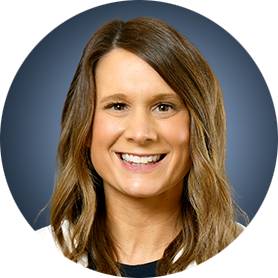 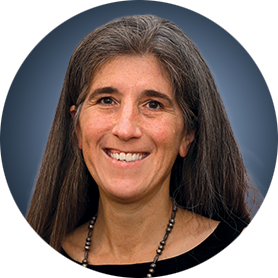 Kathleen N Moore, MD, MS
Deputy Director
Associate Director, Clinical Research
Virginia Kerley Cade Chair
in Developmental Therapeutics
Co-Director, Cancer Therapeutics Program
OU Health Stephenson Cancer Center
Associate Director, GOG Partners
Board of Directors, GOG Foundation
Oklahoma City, Oklahoma
Courtney Arn, CNP
The James Cancer Hospital 
and Solove Research Institute
The Ohio State University
Columbus, Ohio
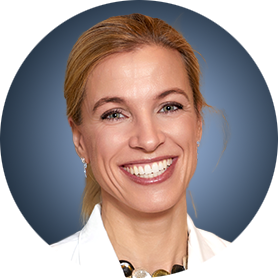 Floor J Backes, MD
Professor
Fellowship Director 
Division of Gynecologic Oncology 
Department of Obstetrics and Gynecology
The Ohio State University College of Medicine 
The James Cancer Hospital and Solove 
Research Institute
Columbus, Ohio
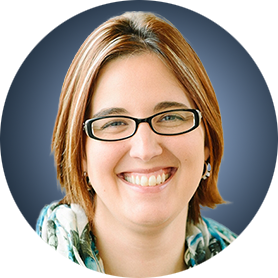 Jaclyn Shaver, MS, APRN, CNP, WHNP
Section of Gynecologic Oncology
OU Health Stephenson Cancer Center
Oklahoma City, Oklahoma
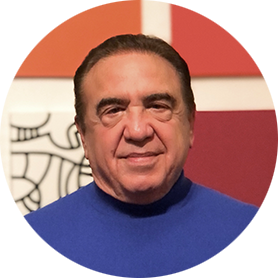 ModeratorNeil Love, MDResearch To PracticeMiami, Florida
Ms Arn — Disclosures
Dr Backes — Disclosures
Dr Moore — Disclosures
Ms Shaver — Disclosures
Commercial Support
This activity is supported by educational grants from AstraZeneca Pharmaceuticals LP, GSK, and Merck.
Research To Practice NCPD Planning Committee Members, Staff and Reviewers
Planners, scientific staff and independent reviewers for Research To Practice have no relevant conflicts of interest to disclose.
This educational activity contains discussion of non-FDA-approved uses of agents and regimens. Please refer to official prescribing information for each product for approved indications.
Consulting Nurse Faculty
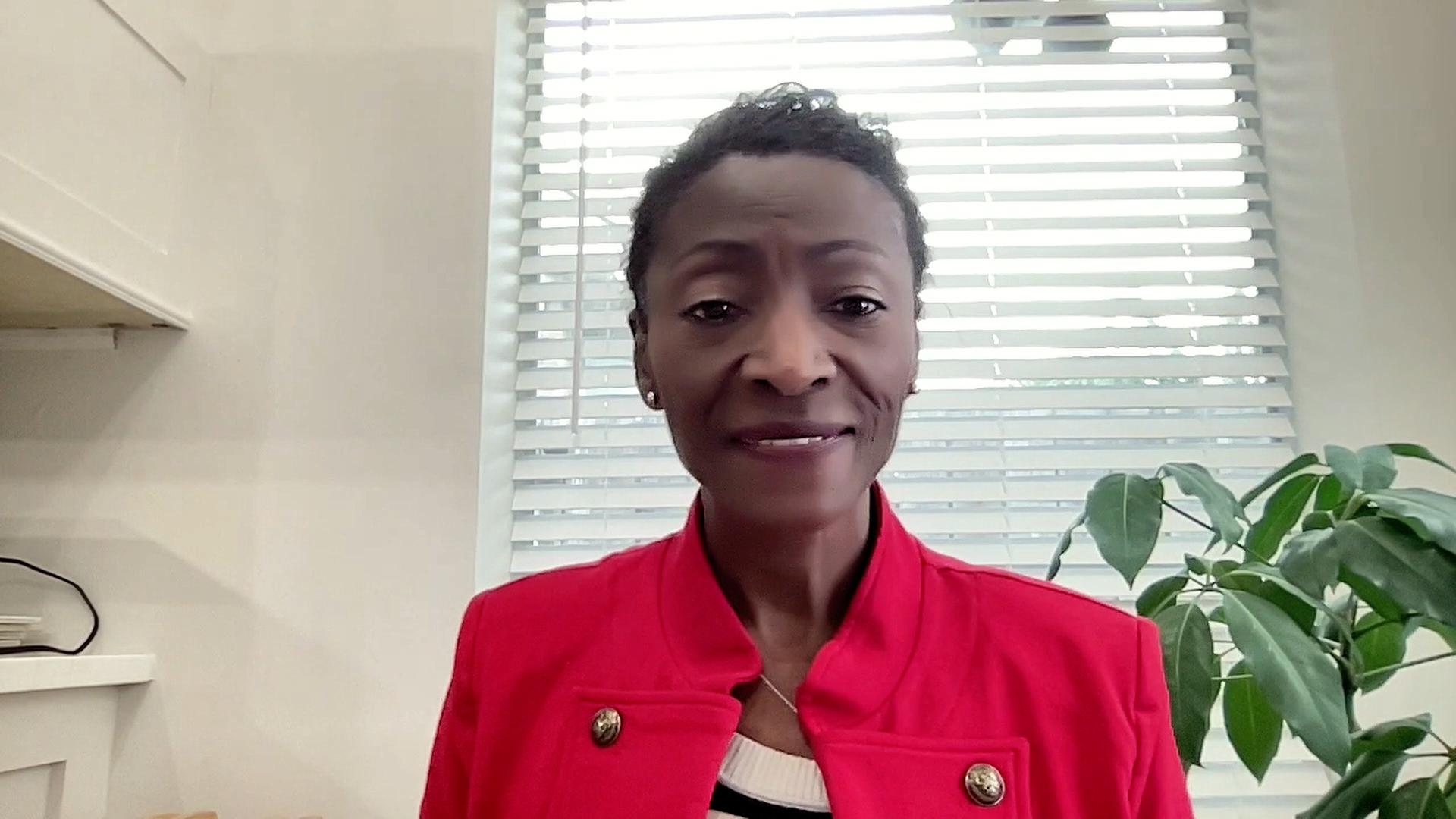 Jacqueline Broadway-Duren, PhD, DNP, APRN, FNP-BC
The University of Texas MD Anderson Cancer Center
Houston, Texas
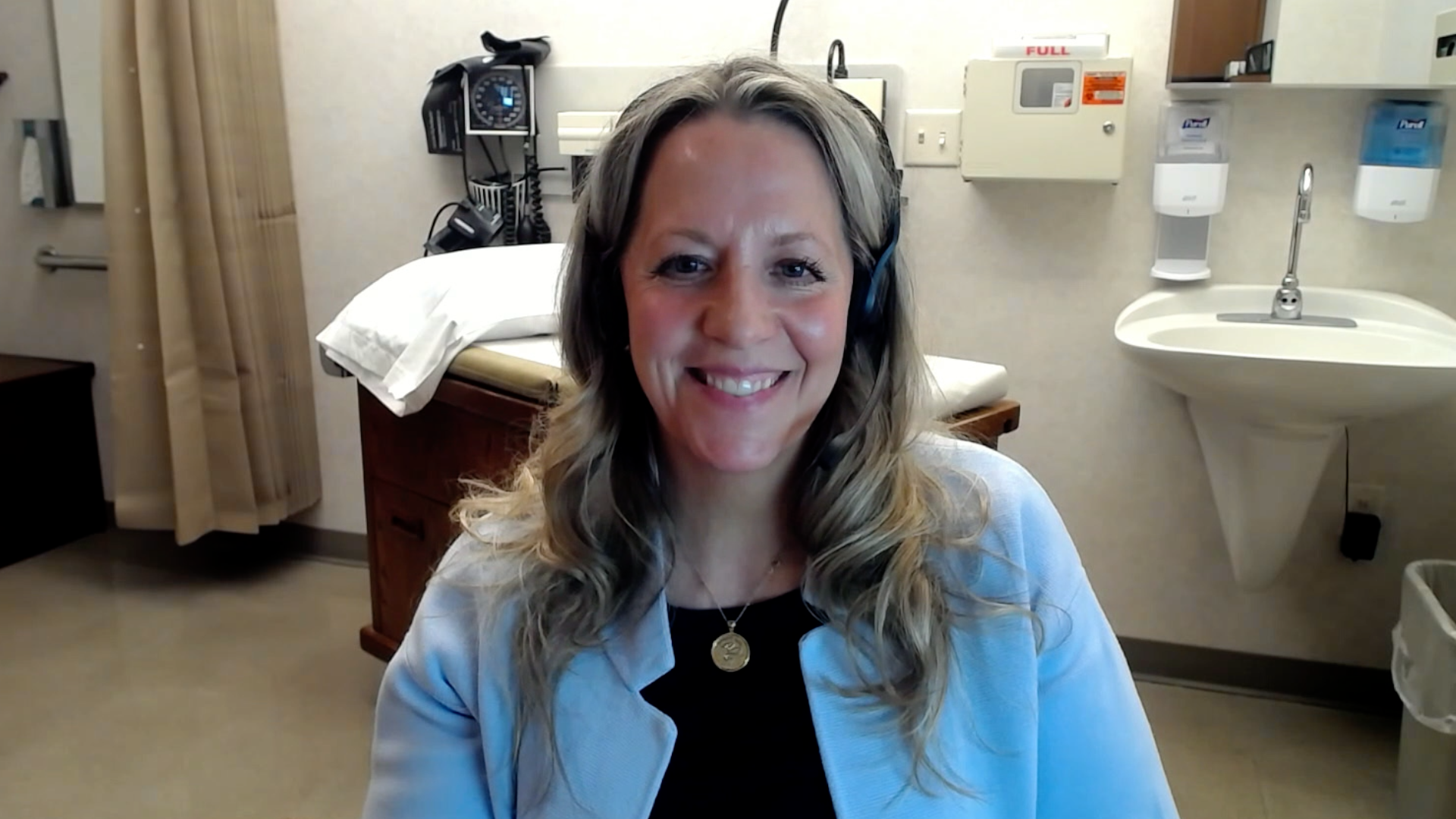 Jessica Mitchell, APRN, CNP, MPH
Mayo Clinic College of Medicine and Science
Rochester, Minnesota
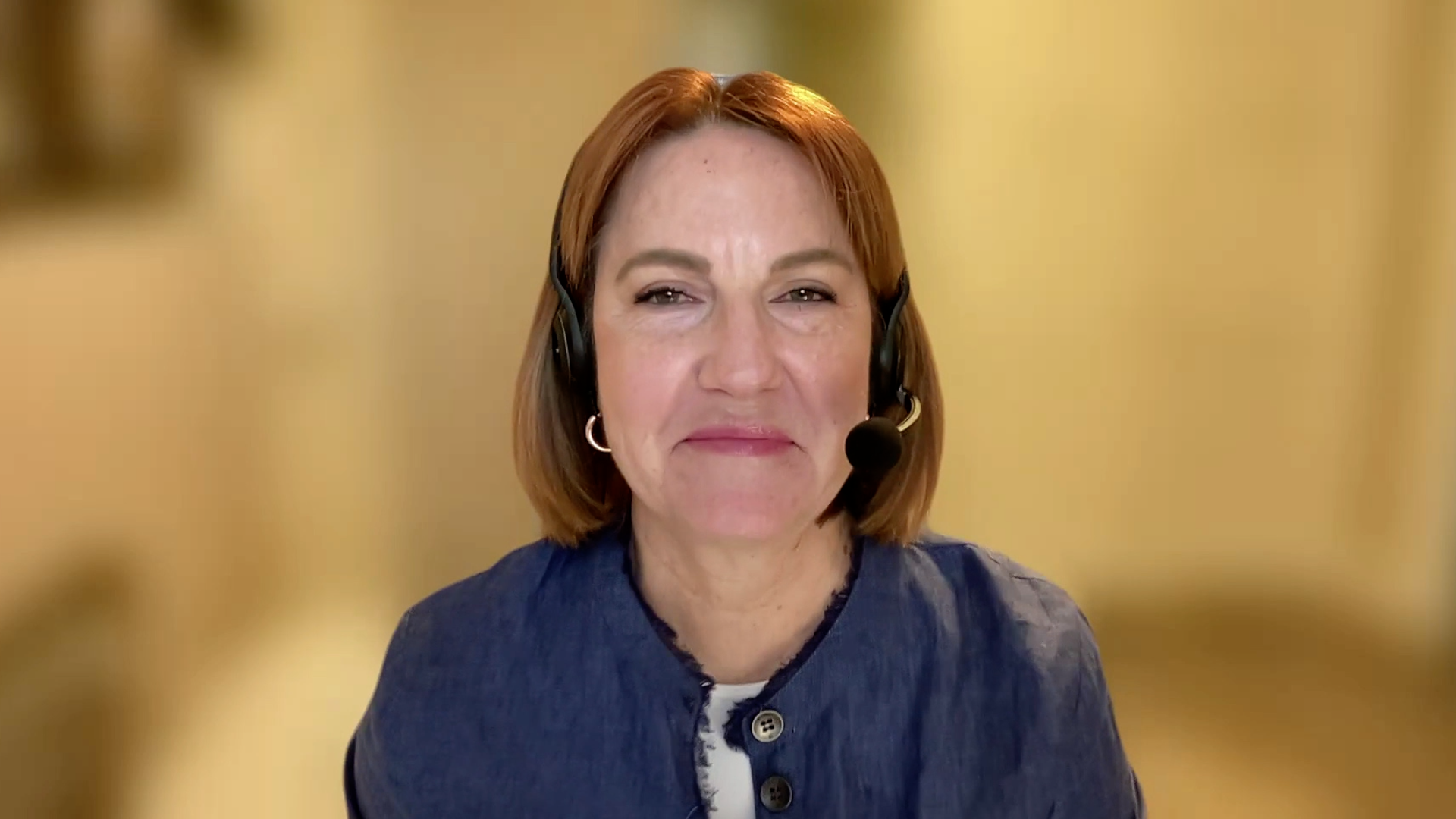 Kathleen D Burns, RN, MSN, AGACNP-BC, OCN
City of Hope Comprehensive Cancer Center
Duarte, California
Tiffany A Richards, PhD, ANP-BC, AOCNP
The University of Texas MD Anderson Cancer Center
Houston, Texas
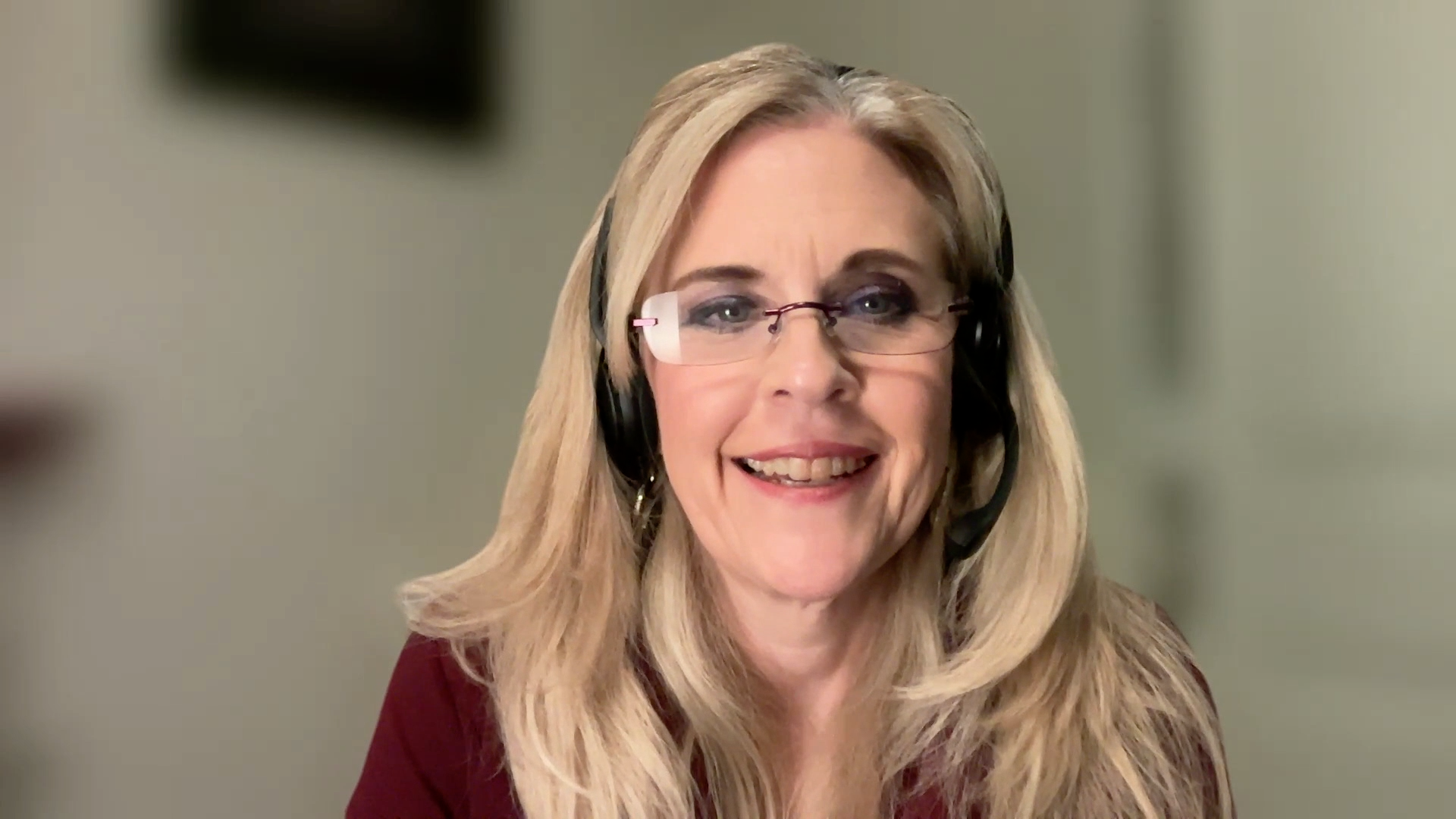 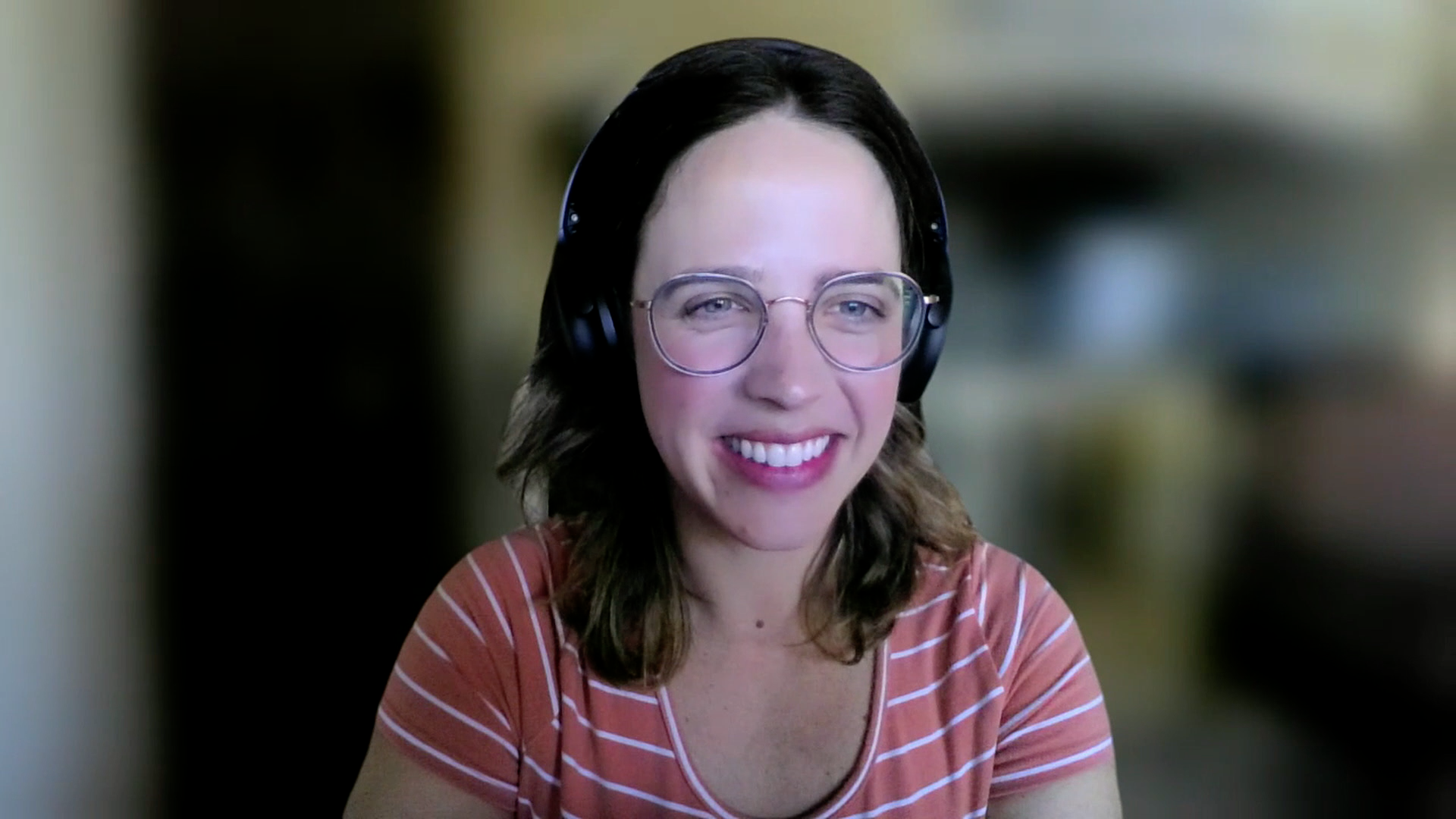 Sonia Glennie, ARNP, MSN, OCN
Swedish Cancer Institute Center for Blood Disorders
Seattle, Washington
Kimberly A Spickes, MNSc, RN, APRN, OCN, ACNP-BC
University of Arkansas for Medical Sciences 
Little Rock, Arkansas
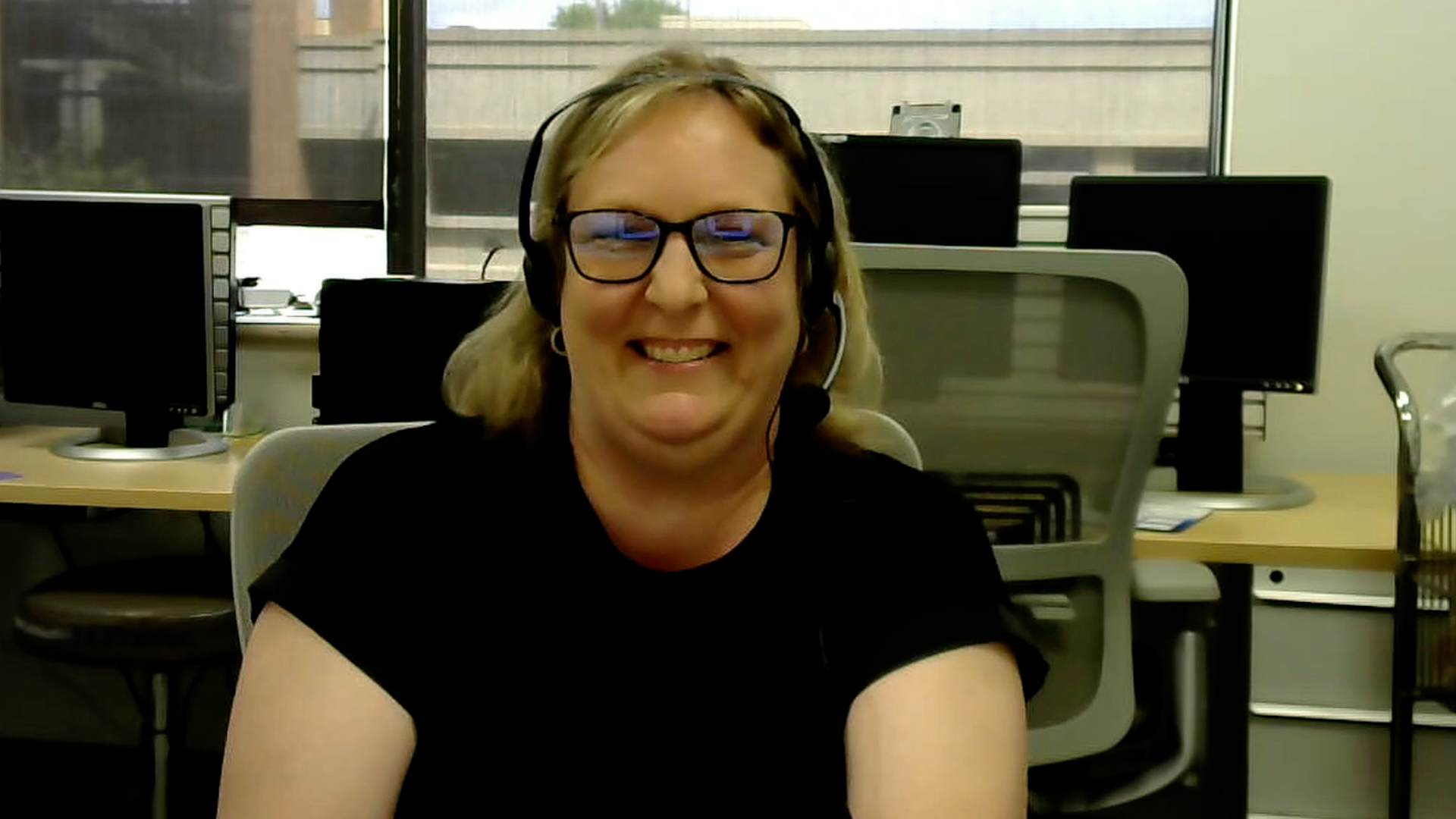 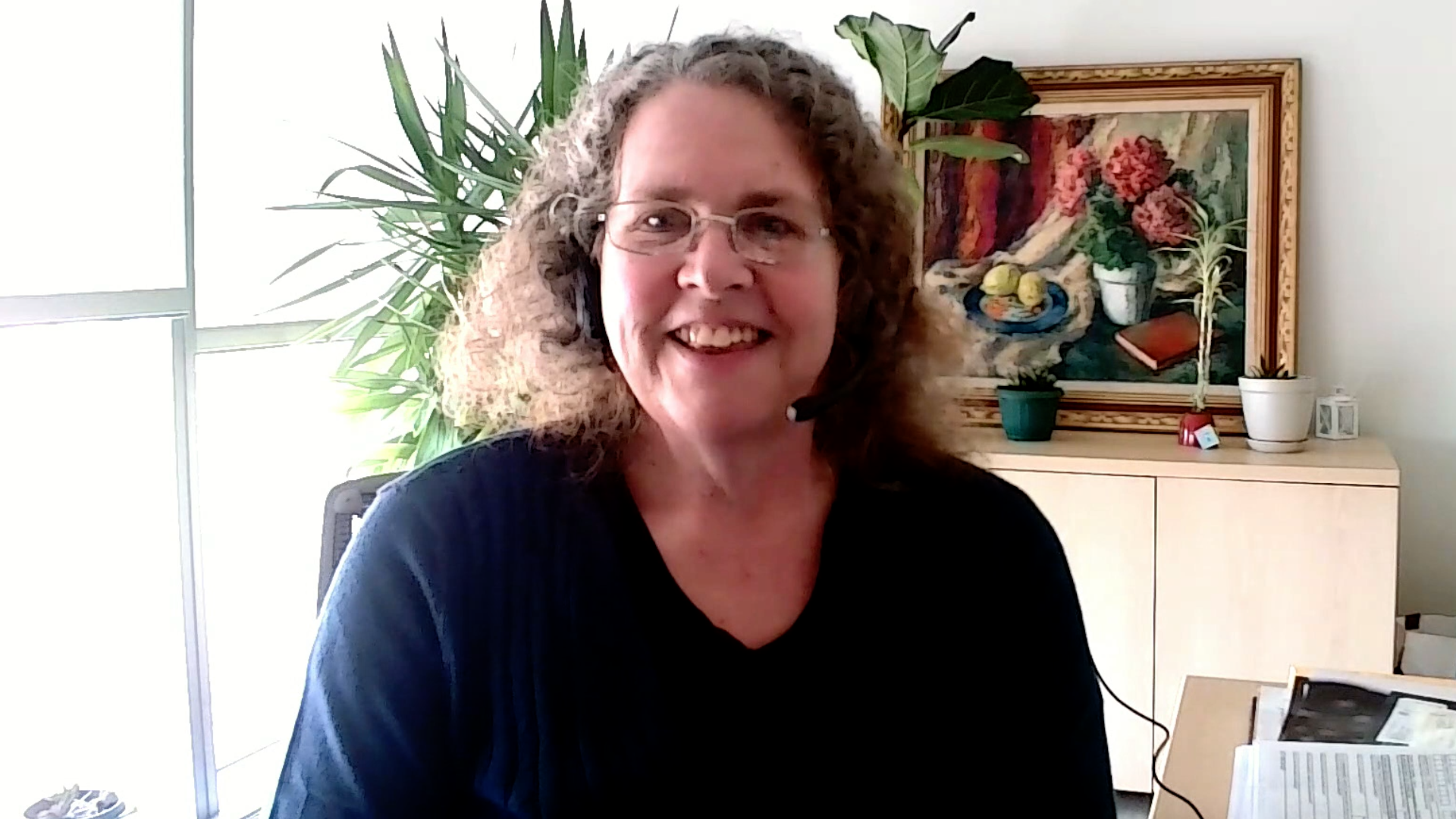 Amy Goodrich, CRNP  
The Sidney Kimmel Comprehensive Cancer Center
Baltimore, Maryland
Ronald Stein, JD, MSN, NP-C, AOCNP
USC Norris Comprehensive Cancer Center
Los Angeles, California
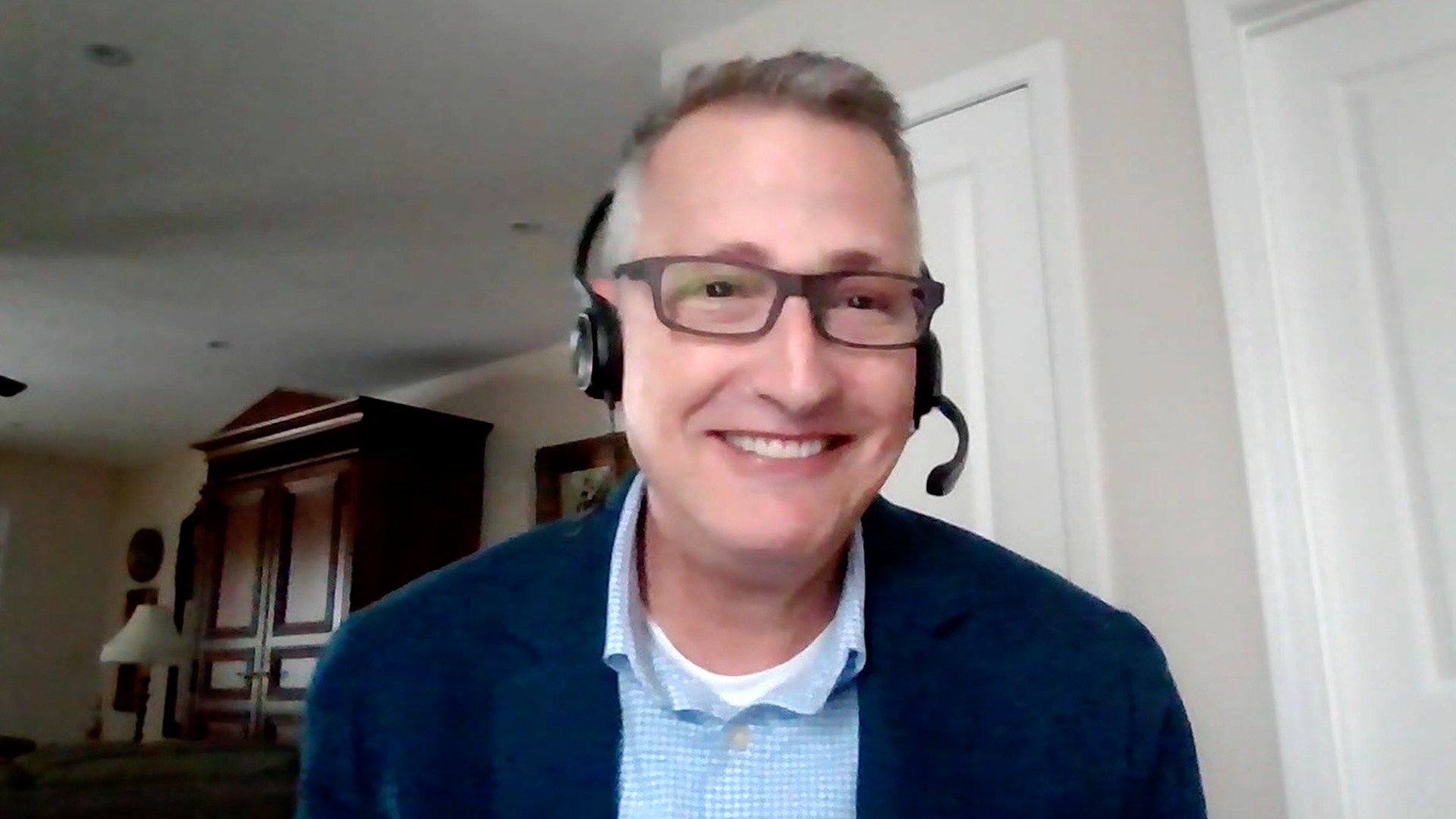 https://www.ResearchToPractice.com/ONS2024Clips
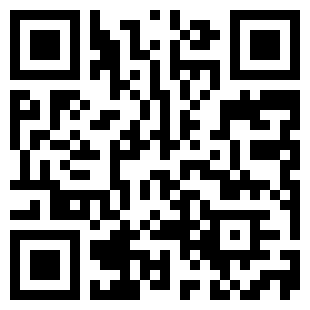 Agenda
Module 1: Newly Diagnosed Advanced Ovarian Cancer
Module 2: Role of PARP Inhibitors in the Management of Relapsed/Refractory Ovarian Cancer
Module 3: Targeted Therapy for Patients with Advanced Ovarian Cancer
Agenda
Module 1: Newly Diagnosed Advanced Ovarian Cancer
Module 2: Role of PARP Inhibitors in the Management of Relapsed/Refractory Ovarian Cancer
Module 3: Targeted Therapy for Patients with Advanced Ovarian Cancer
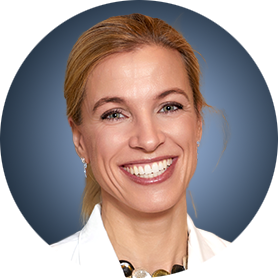 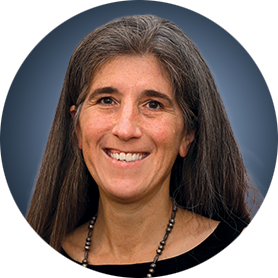 The Incidence, Pathogenesis and Prognosis of Ovarian Cancer (OC); Genetic Testing in Newly Diagnosed Advanced OC
Dr Backes
Columbus, Ohio
Dr Moore
Oklahoma City, Oklahoma
Incidence of OC in the United States and the rest of the world

Various histologic subtypes of OC and implications for prognosis and treatment

Survival rates associated with various stages of OC

Rationale for stable OC incidence yet rising number of patients with the disease; contribution of the availability of novel therapies to this phenomenon

Similarities and differences between germline and somatic genetic mutations
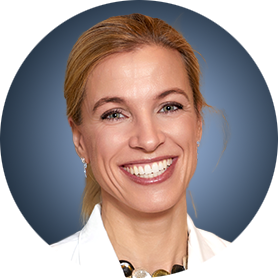 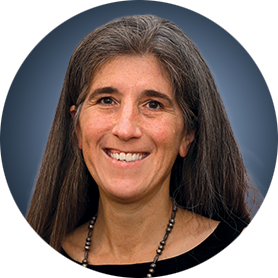 The Incidence, Pathogenesis and Prognosis of Ovarian Cancer (OC); Genetic Testing in Newly Diagnosed Advanced OC
Dr Backes
Columbus, Ohio
Dr Moore
Oklahoma City, Oklahoma
Incidence and clinical significance of BRCA mutations and other germline or somatic alterations in OC, such as PALB2, ATM and RAD51C/D

Definition and frequency of homologous recombination deficiency (HRD) in OC; rationale for determining HRD status and available testing methodologies

Current roles of next-generation sequencing and germline sequencing in advanced OC; similarities and differences among available genetic testing platforms

Purpose and potential benefits of genetic counseling after a diagnosis of OC
The Typical Course of Advanced Ovarian Cancer
Patients for whom platinum is an option, formerly ‘Platinum-Sensitive’
Progression >6 months after completion of platinum-based chemotherapy
Surgery (primary or IDS) + primary or adjuvant chemotherapy +/- bevacizumab
Follow-up
Second Response/Disease Stabilisation
Relapse/Progression (100%)
First-Line Treatment
Stage III, IV
First Response*
Relapse/Progression (70%-80%)
Patients for whom platinum is not an option, formerly ‘Platinum-Resistant’ 
Progression <6 months after completion of platinum-based chemotherapy
*Around 5% of patients are primary treatment-refractory, meaning disease progressed during therapy or within 4 weeks after the last dose. 
IDS=interval debulking surgery.
1. Ledermann JA et al. Ann Oncol. 2013;24(Suppl 6):vi24-vi32. 2. Giornelli GH. Springerplus. 2016;5(1):1197. 3. Pignata S et al. Ann Oncol. 2017;28(suppl_8):viii51-viii56. 4. du Bois A et al. Cancer. 2009;115(6):1234-1244. 5. Wilson MK et al. Ann Oncol. 2017;28(4):727-732.
Courtesy of Kathleen N Moore, MD, MS
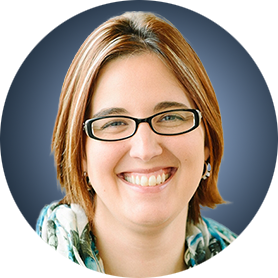 Jaclyn Shaver, MS, APRN, CNP, WHNP
What I tell my patients with newly diagnosed advanced ovarian cancer about what to expect from initial treatment (surgery and/or chemotherapy) and the importance of genetic testing
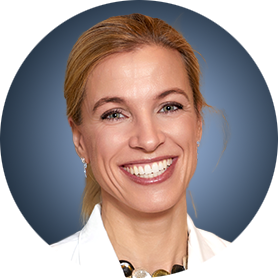 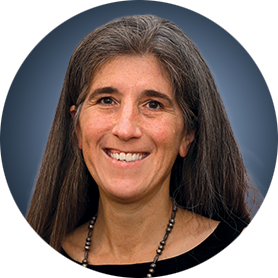 The Role of PARP Inhibitor Maintenance in Newly Diagnosed Advanced OC
Dr Backes
Columbus, Ohio
Dr Moore
Oklahoma City, Oklahoma
Mechanism of antitumor activity of PARP inhibitors and rationale for their use as maintenance therapy for patients with OC
Similarities and differences between various PARP inhibitors approved in OC
Long-term findings from Phase III studies, such as SOLO-1, PAOLA-1, PRIMA and PRIME, supporting the use of olaparib, niraparib and olaparib/bevacizumab maintenance for patients with newly diagnosed OC
Clinical, biological and practical factors affecting the selection of up-front olaparib, niraparib or olaparib/bevacizumab maintenance
Early findings with niraparib/bevacizumab maintenance after front-line platinum-based chemotherapy/bevacizumab; ongoing evaluation and potential clinical role
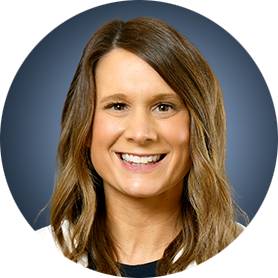 Courtney Arn, CNP
What I tell my patients with advanced ovarian cancer who are about to begin maintenance treatment with a PARP inhibitor with or without bevacizumab
Pivotal Trials and Regulatory Milestones in First-Line Maintenance Therapy for Advanced Ovarian Cancer
PRIMA4
Niraparib
PAOLA-15
Olaparib + bevacizumab
SOLO-13
Olaparib 
BRCAm
GOG-0218/ICON71,2
Bevacizumab
VELIA6
Veliparib + Pt-based chemotherapy
2020
2019
2018
2011
Niraparib11,12
Olaparib + bevacizumab13,14
Regulatoryapprovals:
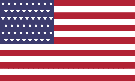 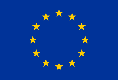 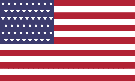 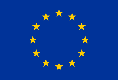 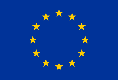 Olaparib10
Olaparib9
Bevacizumab7
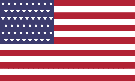 Bevacizumab8
Dates shown indicate the year of the publication of the pivotal studies and regulatory approvals for these compounds.
1. Burger RA et al. N Engl J Med 2011;365:2473. 2. Perren TJ et al. N Engl J Med 2011;365:2484. 3. Moore K et al. N Engl J Med 2018;379:2495. 4. González-Martín A et al. N Engl J Med. 2019;381:239. 5. Ray-Coquard I et al. N Engl J Med 2019;381:2416. 6. Coleman RL et al. N Engl J Med 2019;381:2403. 7. European Medicines Agency. Published September 22, 2011. Accessed June 7, 2021. 8. F. Hoffmann-La Roche Ltd. Published June 13, 2018. Accessed June 7, 2021. 9. FDA. Published December 26, 2018. Accessed June 7, 2021. 10. EMA. Published April 26, 2019. Accessed June 7, 2021. 11. GSK. Published April 29, 2020. Accessed June 7, 2021. 12. GSK. Published October 29, 2020. Accessed June 7, 2021. 13. FDA. Published May 11, 2020. Accessed June 7, 2021. 14. EMA. Published September 17, 2020. Accessed June 7, 2021.
Content Courtesy of Kathleen N Moore, MD, MS
18
Select Phase III First-Line PARP Inhibitor Maintenance Trials
bev = bevacizumab; PD = disease progression; PFS = progression-free survival
1 Banerjee S et al. Lancet Oncol 2021;22:1721-31. 2 Ray-Coquard I et al. Ann Oncol 2023;34(8):681-92. 3 González-Martín A et al. Eur J Cancer 2023;189:112908. 4 Li N et al. JAMA Oncol. 2023;[Online ahead of print].
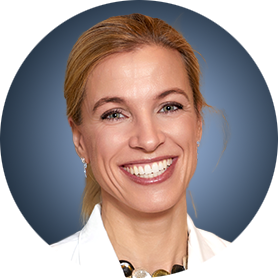 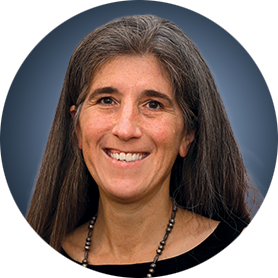 The Potential Role of PARP Inhibitors in Combination with Anti-PD-1/PD-L1 Antibodies in Advanced OC Management
Dr Backes
Columbus, Ohio
Dr Moore
Oklahoma City, Oklahoma
Historical data with immune checkpoint inhibitors for OC

Biological rationale for combining PARP inhibitors with anti-PD-1/PD-L1 antibodies for OC

Available early-phase research results with PARP inhibitors with anti-PD-1/PD-L1 antibodies with or without bevacizumab for advanced OC

Recent findings from the Phase III DUO-O trial evaluating up-front durvalumab with platinum-based chemotherapy/bevacizumab followed by durvalumab/bevacizumab/olaparib as maintenance therapy for advanced OC; clinical implications

Other ongoing Phase III research evaluating PARP inhibitors in combination with 
      anti-PD-1/PD-L1 antibodies for OC
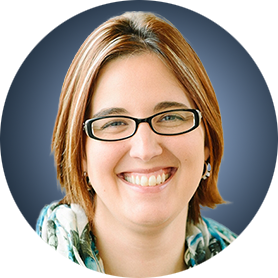 Jaclyn Shaver, MS, APRN, CNP, WHNP
What I tell my patients with advanced ovarian cancer who are being considered for or enrolling on a clinical trial with a PARP inhibitor in combination with an anti-PD-1/PD-L1 antibody with or without bevacizumab
Potential Synergy Between PARP Inhibition and Immune Checkpoint Blockade
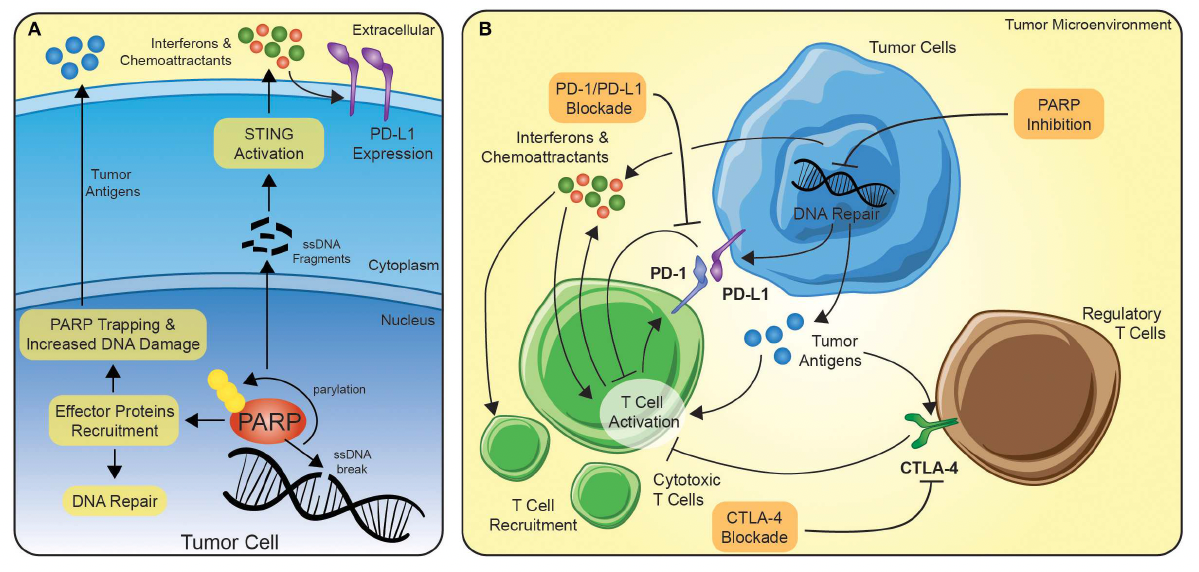 Vikas P et al. Front Oncol 2020;10:570.
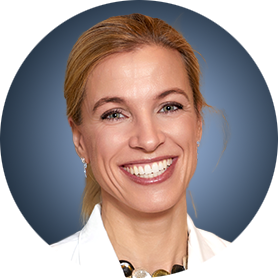 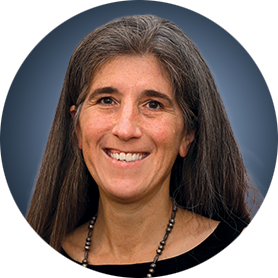 Side Effects Associated with PARP Inhibitors
Dr Backes
Columbus, Ohio
Dr Moore
Oklahoma City, Oklahoma
Spectrum, incidence and severity of common class- and agent-specific toxicities associated with PARP inhibitors in patients with OC

Optimal monitoring and management paradigm for common PARP inhibitor-related toxicities

Long-term risk of acute myeloid leukemia/myelodysplastic syndromes with PARP inhibitor therapy

Role of switching to an alternative PARP inhibitor for patients who are experiencing unacceptable toxicity
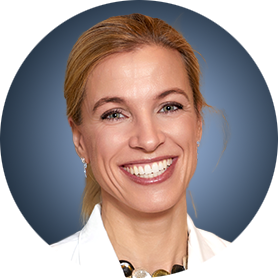 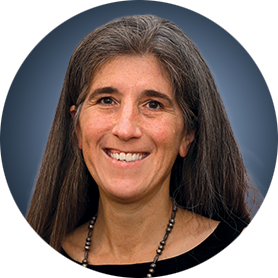 Dosing, Adherence and Other Issues with PARP Inhibitors for OC
Dr Backes
Columbus, Ohio
Dr Moore
Oklahoma City, Oklahoma
Initial dosing and appropriate dose-modification strategies for approved PARP inhibitors

Optimal duration of PARP inhibitors in the maintenance setting

Importance of adherence for patients receiving long-term oral medications, including PARP inhibitors; strategies to encourage and assess adherence

Challenges of polypharmacy and the potential for drug-drug interactions between approved PARP inhibitors and other medications and supplements
Consulting Nursing Faculty Comments
Patient adherence to therapy; dose modifications
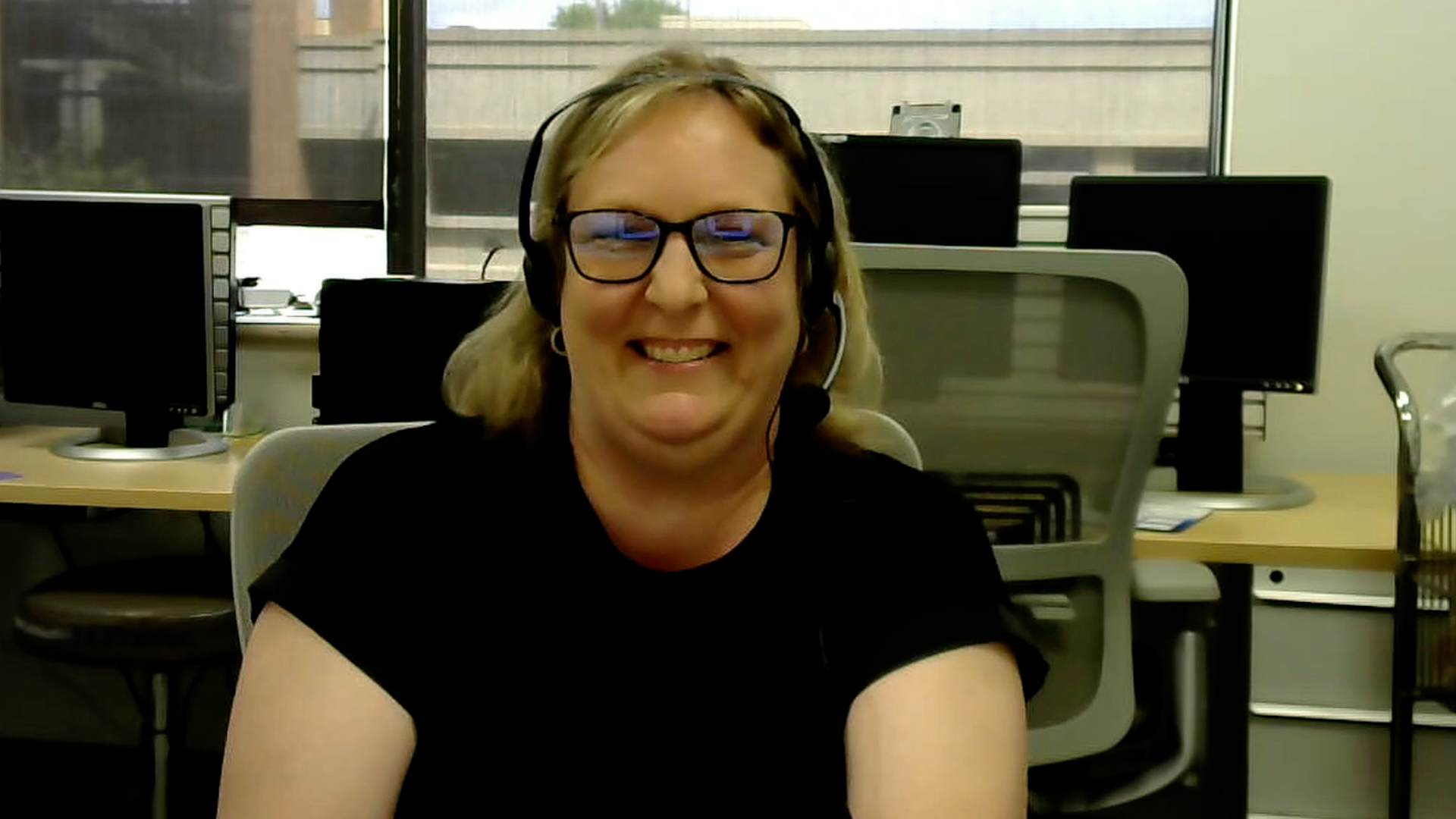 Kimberly A Spickes, MNSc, RN, APRN, OCN, ACNP-BC
Agenda
Module 1: Newly Diagnosed Advanced Ovarian Cancer
Module 2: Role of PARP Inhibitors in the Management of Relapsed/Refractory Ovarian Cancer
Module 3: Targeted Therapy for Patients with Advanced Ovarian Cancer
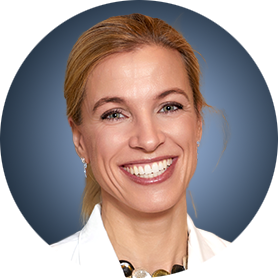 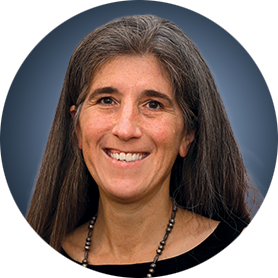 PARP Inhibitors for Relapsed/Refractory (R/R) OC
Dr Backes
Columbus, Ohio
Dr Moore
Oklahoma City, Oklahoma
Defining “platinum-sensitive” and “platinum-resistant” in relapsed OC

Long-term follow-up from pivotal trials evaluating niraparib, olaparib and rucaparib for patients with platinum-sensitive and platinum-resistant recurrent OC

Rationale for recent withdrawals of various indications for olaparib, niraparib and rucaparib, and implications for current management of R/R disease

Key data documenting the clinical utility of rechallenge with a PARP inhibitor for patients who have experienced disease progression on or after prior PARP inhibitor therapy; current role in practice
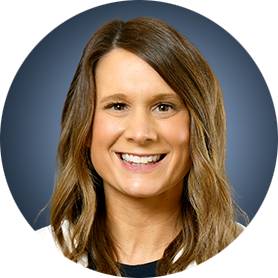 Courtney Arn, CNP
What I tell my patients with relapsed/refractory ovarian cancer about goals of treatment
Voluntary Withdrawals of Late-Line Indications for PARP Inhibitors
Niraparib – September 14, 2022
The indication for niraparib has been voluntarily withdrawn for the treatment of advanced ovarian, fallopian tube or primary peritoneal cancer in adult patients who have received 3 or more prior chemotherapy regimens and whose cancer is associated with homologous recombination deficiency status. The decision was made in consultation with the US FDA and based on a totality of information from PARP inhibitors for ovarian cancer in the late line treatment setting. 
Olaparib – August 26, 2022
The indication for olaparib has been voluntarily withdrawn for the treatment of deleterious or suspected deleterious gBRCAm advanced ovarian cancer in adult patients who have received 3 or more prior lines of chemotherapy. The decision was made in consultation with the US FDA after a recent subgroup analysis indicated a potential detrimental effect on overall survival for olaparib compared to the chemotherapy control arm in the subgroup of patients who had received 3 or more prior lines of chemotherapy in the randomized Phase III study SOLO-3.
Rucaparib – June 10, 2022
The indication for rucaparib has been voluntarily withdrawn for the treatment of BRCA-mutated ovarian cancer after 2 or more chemotherapies. The withdrawal is based on discussions with the US FDA following submission of overall survival data from the ARIEL4 trial, which demonstrated an increased risk of death in participants with BRCA-mutated ovarian cancer treated with rucaparib after 2 or more therapies.
https://www.federalregister.gov/d/2024-06299; https://medinfo.gsk.com/5f95dbd7-245e-4e65-9f36-1a99e28e5bba/57e2a3fa-7b9b-432f-a220-5976a509b534/57e2a3fa-7b9b-432f-a220-5976a509b534_viewable_rendition__v.pdf?medcommid=REF--ALL-004447; https://www.hayesinc.com/news/market-withdrawal-rubraca-for-third-line-ovarian-cancer-indication/
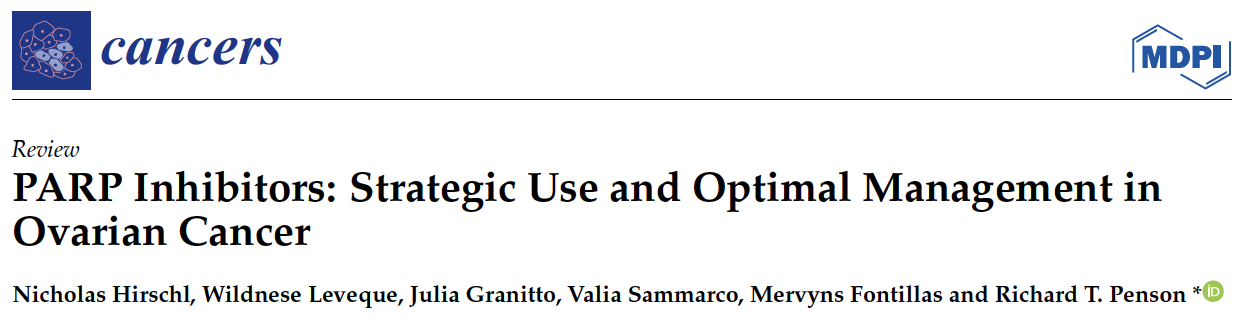 Cancers (Basel) 2024 February 25;16(5):932.
Overall Survival Impact of PARP Inhibition:Hazard Ratios Translated into Percent Change in OS
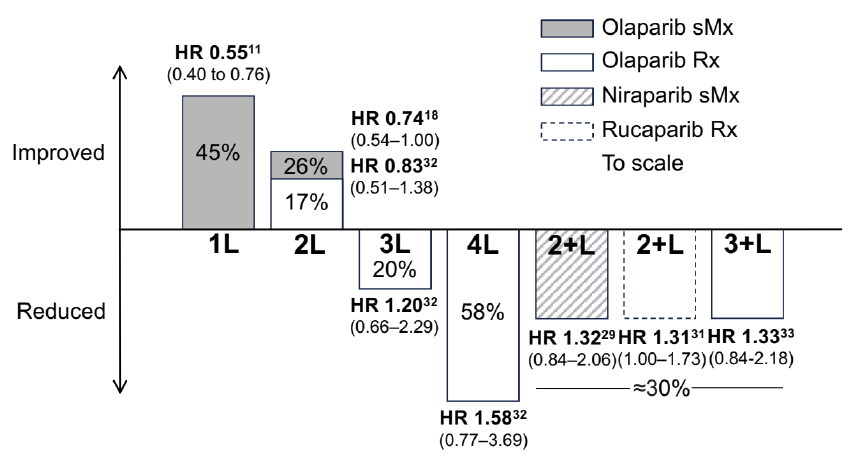 HR = hazard ratio; sMx = switch maintenance; Rx = treatment; 1L = first line; 2L = second line; 3L = third line; 4L = fourth line; 2+L = two or more prior lines; 3+L = three or more prior lines
Hirschl N et al. Cancers (Basel) 2024 February 25;16(5):932.
Agenda
Module 1: Newly Diagnosed Advanced Ovarian Cancer
Module 2: Role of PARP Inhibitors in the Management of Relapsed/Refractory Ovarian Cancer
Module 3: Targeted Therapy for Patients with Advanced Ovarian Cancer
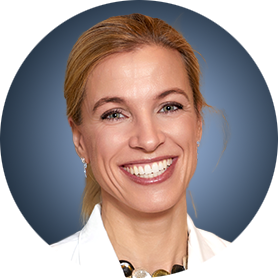 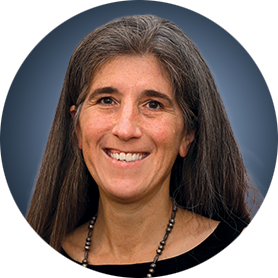 The Incidence and Management of HER2-Positive OC
Dr Backes
Columbus, Ohio
Dr Moore
Oklahoma City, Oklahoma
Frequency of HER2 expression and biological rationale for targeting HER2 in advanced OC

Structural components and mechanism of antitumor activity of trastuzumab deruxtecan (T-DXd)

Outcomes observed in the cohort of patients with OC in the Phase II DESTINY-PanTumor02 trial of T-DXd for pretreated HER2-expressing solid tumors

Current nonresearch role, if any, of T-DXd in treatment for patients with HER2-positive advanced OC

Recent tumor-agnostic approval of T-DXd for HER2-positive solid tumors
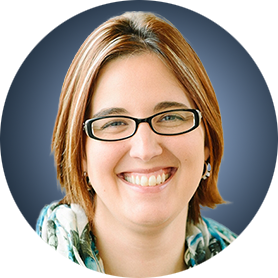 Jaclyn Shaver, MS, APRN, CNP, WHNP
What I tell my patients about HER2 testing and potential therapy with trastuzumab deruxtecan
FDA Grants Accelerated Approval to Trastuzumab Deruxtecan for Unresectable or Metastatic HER2-Positive Solid TumorsPress Release: April 5, 2024
“On April 5, 2024, the Food and Drug Administration granted accelerated approval to fam-trastuzumab deruxtecan-nxki for adult patients with unresectable or metastatic HER2-positive (IHC3+) solid tumors who have received prior systemic treatment and have no satisfactory alternative treatment options. Efficacy was evaluated in 192 adult patients with previously treated unresectable or metastatic HER2-positive (IHC 3+) solid tumors who were enrolled in one of three multicenter trials: DESTINY-PanTumor02 (NCT04482309), DESTINY-Lung01 (NCT03505710), and DESTINY-CRC02 (NCT04744831). All three trials excluded patients with a history of interstitial lung disease (ILD)/pneumonitis requiring treatment with steroids or ILD/pneumonitis at screening and clinically significant cardiac disease. Patients were also excluded for active brain metastases or ECOG performance status >1. Treatment was administered until disease progression, death, withdrawal of consent, or unacceptable toxicity.
The recommended fam-trastuzumab deruxtecan-nxki dosage for this indication is 5.4 mg/kg given as an intravenous infusion once every 3 weeks (21-day cycle) until disease progression or unacceptable toxicity. This tumor agnostic indication is approved under accelerated approval based on objective response rate and duration of response. Continued approval for this indication may be contingent upon verification and description of clinical benefit in a confirmatory trial(s).”
https://www.fda.gov/drugs/resources-information-approved-drugs/fda-grants-accelerated-approval-fam-trastuzumab-deruxtecan-nxki-unresectable-or-metastatic-her2
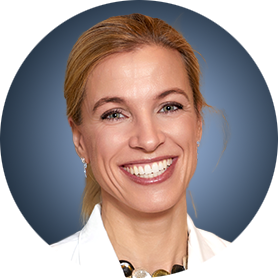 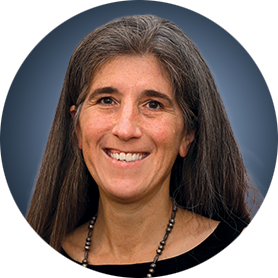 The Current Role of Mirvetuximab Soravtansine for OC Treatment
Dr Backes
Columbus, Ohio
Dr Moore
Oklahoma City, Oklahoma
Frequency of and scientific rationale for targeting folate receptor alpha (FRα) in OC

Mechanism of action and structural components of mirvetuximab soravtansine

Published research findings, such as SORAYA and MIRASOL, with mirvetuximab soravtansine for patients with FRα-high platinum-resistant OC

Recent FDA approval of mirvetuximab soravtansine; implications for biomarker assessment and current OC management

Ongoing studies of mirvetuximab soravtansine for platinum-sensitive advanced OC
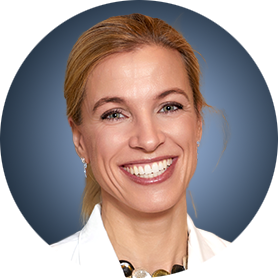 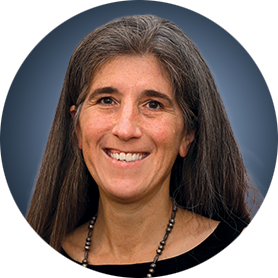 Toxicities with Mirvetuximab Soravtansine
Dr Backes
Columbus, Ohio
Dr Moore
Oklahoma City, Oklahoma
Pathophysiology and incidence of the ocular toxicities observed with mirvetuximab soravtansine

Monitoring and management techniques for mirvetuximab soravtansine-related ocular events

Importance of collaboration with eye care specialists for patients receiving mirvetuximab soravtansine

Spectrum, frequency, severity and timing of other common toxicities reported with mirvetuximab soravtansine; optimal management approaches
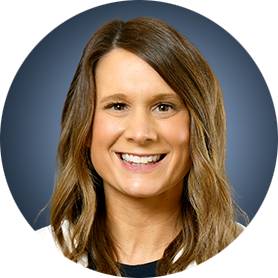 Courtney Arn, CNP
What I tell my patients about the mechanism of action and side effects of mirvetuximab soravtansine
Mirvetuximab Soravtansine: Mechanism of Action
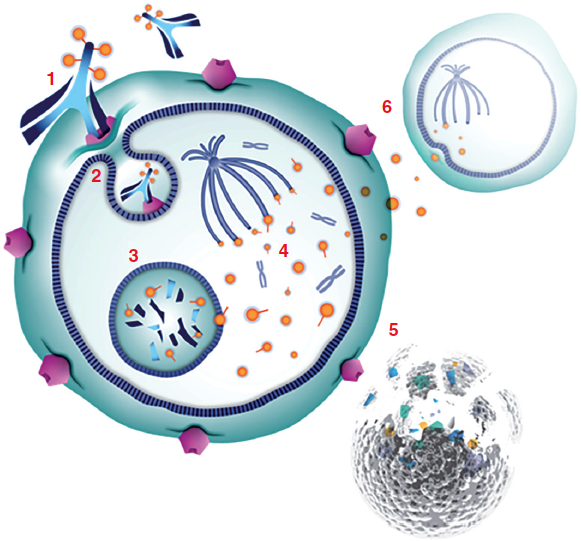 (1) Mirvetuximab soravtansine binds with high affinity to FRα expressed on the tumor cell surface
(2) The antibody-drug conjugate (ADC)/receptor complex becomes internalized via antigen-mediated endocytosis
(3) Lysosomal processing releases active DM4 catabolites from the ADC molecule
(4) These maytansinoid derivatives inhibit tubulin polymerization and microtubule assembly
(5) The potent antimitotic effects result in cell-cycle arrest and apoptosis
(6) Active metabolites can also diffuse into neighboring cells and induce further cell death — in other words, bystander killing
Moore K et al. Future Oncol 2018:14(2);123-36.
Mirvetuximab Soravtansine
Mechanism of action
Antibody-drug conjugate directed against folate receptor alpha (FRα)
Indication
For patients with FRα-positive, platinum-resistant epithelial ovarian, fallopian tube, or primary peritoneal cancer, who have received 1 to 3 prior systemic treatment regimens
Recommended dose
6 mg/kg adjusted ideal body weight administered as an IV infusion q3wk until disease progression or unacceptable toxicity
Key issues
Boxed warning for severe ocular toxicity
Mirvetuximab soravtansine package insert, 3/2024.
FDA Approves Mirvetuximab Soravtansine-Gynx for FRα-Positive, Platinum-Resistant Epithelial Ovarian, Fallopian Tube, or Primary Peritoneal CancerPress Release: March 22, 2024
“On March 22, 2024, the Food and Drug Administration approved mirvetuximab soravtansine-gynx for adult patients with FRα positive, platinum-resistant epithelial ovarian, fallopian tube, or primary peritoneal cancer, who have received one to three prior systemic treatment regimens.
Efficacy was evaluated in Study 0416 (MIRASOL, NCT04209855), a multicenter, open-label, active-controlled, randomized, two-arm trial in 453 patients with platinum-resistant epithelial ovarian, fallopian tube, or primary peritoneal cancer. Patients were permitted to receive up to three prior lines of systemic therapy. The trial enrolled patients whose tumors were positive for FRα expression as determined by the FOLR1 (FOLR1-2.1) RxDx Assay.
The major efficacy outcome measures were overall survival (OS), investigator-assessed progression-free survival (PFS) and confirmed overall response rate (ORR) per investigator assessment. PFS and ORR were evaluated according to RECIST, version 1.1.”
https://www.fda.gov/drugs/resources-information-approved-drugs/fda-approves-mirvetuximab-soravtansine-gynx-fra-positive-platinum-resistant-epithelial-ovarian
Consulting Nursing Faculty Comments
Spirituality and religion
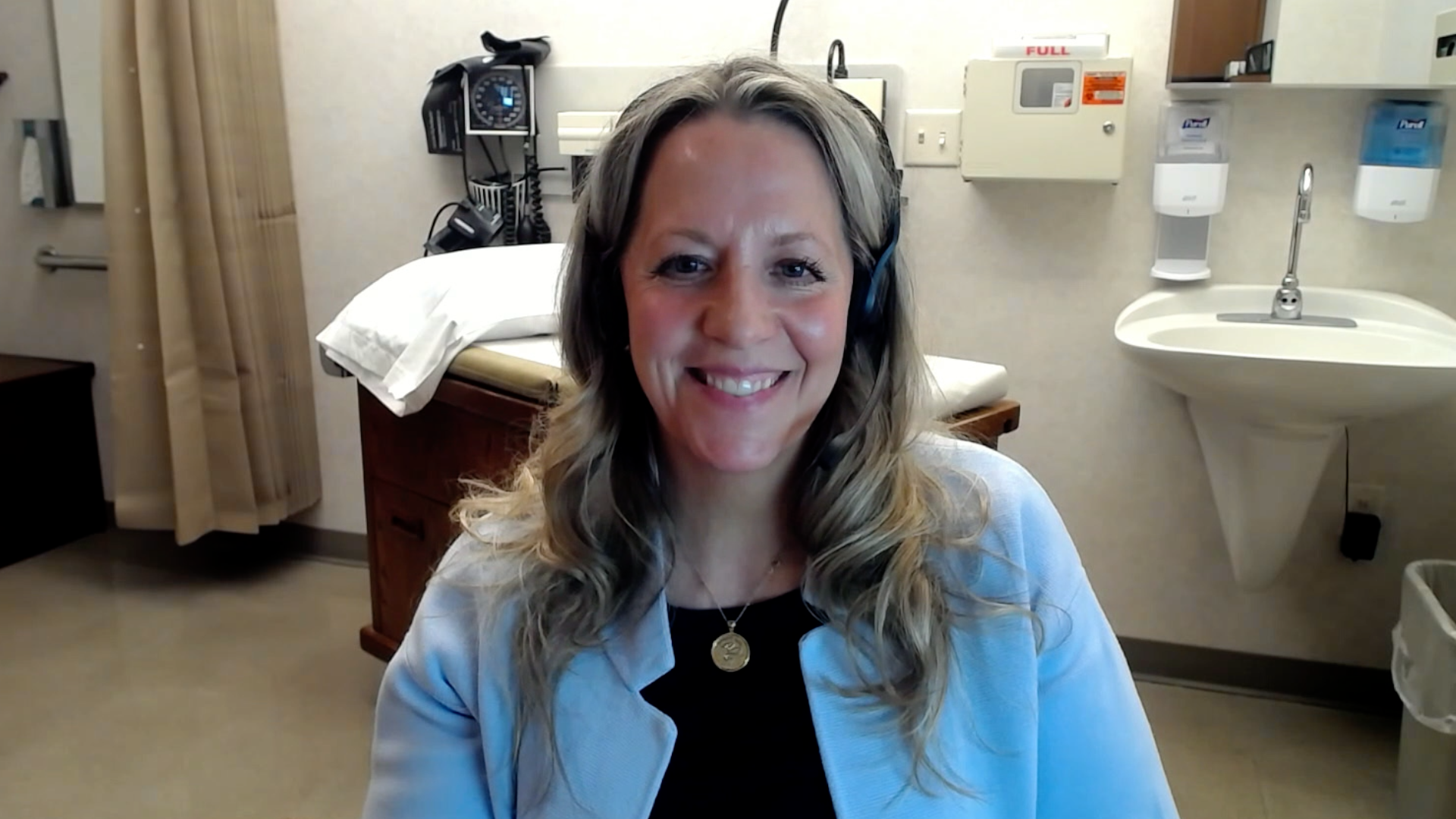 Jessica Mitchell, APRN, CNP, MPH
Consulting Nursing Faculty Comments
Self-care and avoiding professional burnout
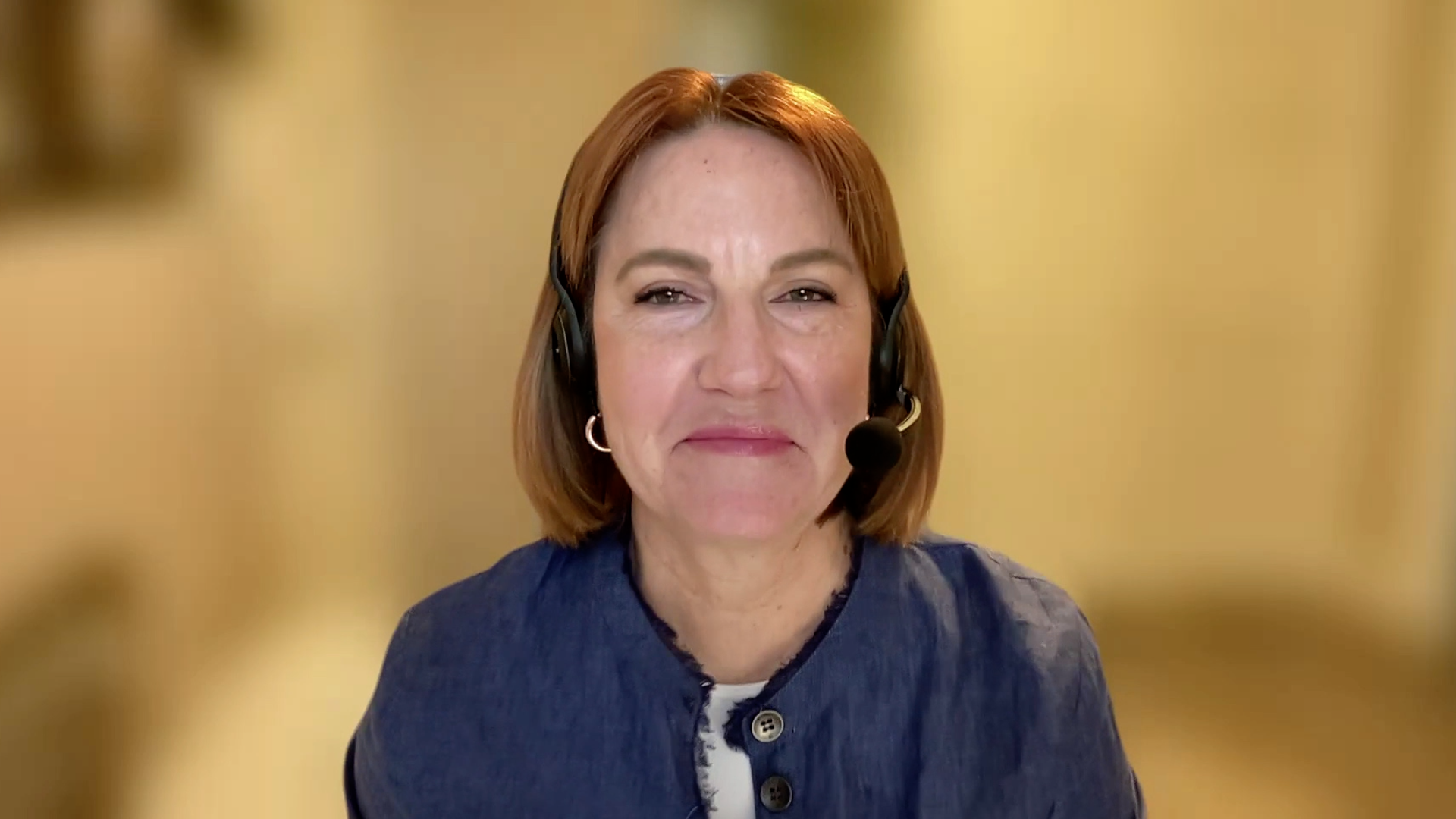 Kathleen D Burns, RN, MSN, AGACNP-BC, OCN